Making EHR Data More Available for Research and Public Health (MedMorph)
Consolidated Use Case WG
April 1, 2021
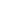 Meeting Agenda
Use Case Workgroup Logistics
Use Cases can be found on our MedMorph Confluence site: https://carradora.atlassian.net/wiki/spaces/MedMorph/pages/381780019/Use+Case+Work+Groups
Please provide feedback and comments directly on the Confluence page(s)
We will provide an agenda prior to each call so you can plan accordingly
We may focus on a particular use case or a common section for all use cases
MedMorph and the USCDI
MedMorph’s Submission to USCDI ONDEC
MedMorph analyzed data elements from the multiple MedMorph use cases. Identified elements that were used by 2 or more use cases that were not existing in USCDI
MedMorph submitted 76 data elements to be considered added to USCDI
2 MedMorph elements were assigned USCDI Draft v2
19 MedMorph elements were assigned Level 2
3 MedMorph elements were assigned Level 1
10 MedMorph elements were assigned Comment Level
40 MedMorph elements were considered to be duplicates of existing USCDI v1 elements or other submissions
2 MedMorph elements are unknown
USCDI Public Comment Process
Content IG Proposals
Content IG Proposal Status
Cancer Registry Reporting 
Creating the IG Proposal confluence form based on information from last week’s call
Health Care Survey 
Finalizing the IG Proposal word document based on updates to the cancer proposal last week
Will create IG Proposal confluence form once word document is complete
Research
Working internally to draft content in the word document
Will create IG Proposal confluence form once word document is complete
Completed IG Proposal Confluence Forms will be submitted to fmgcontact@hl7.org to initiate the FHIR Resource Governance Process for approval
May 2021 HL7 FHIR Connectathon
May 2021 HL7 FHIR Connectathon (Virtual)
Date: May 18-19, 2021
Cost:
HL7 Members: $175 by April 23rd, $275 until April 30th 
Non-Members: $275 by April 23rd, $400 until April 30th 
MedMorph will be teaming up with the eCR team to host a track
2021-05 eCR/MedMorph Track
Important Dates:
4/23/2021: Last Day for Early Bird Registration
4/26/2021: FHIR Training for Beginners (2-5pm ET)
4/30/2021: Registration Deadline
5/3/2021: Participation Information Session
5/17/2021: Connectathon Kick Off (4pm UTC)
Potential Connectathon Testing Organizations
Note: Details will be tracked in the ConMan App as per HL7 Connectathon team. Additional details coming soon.
[Speaker Notes: At the Sept HL7 Connectathon
We had one tester – eHealth Exchange
Using the Reference Architecture we were able to show a successful exchange!!!

Potential additional pilots include 
Cancer of American Pathologists (CAP) – Alex Goel]
Draft Agenda
Content IGs Content
Behavior: Capability Statements
http://hl7.org/fhir/us/medmorph/2021Jan/artifacts.html
[Speaker Notes: WB: all CCRs are operated by PH or a bona fide agent of PH. PHA/Bona Fide Agent or State Cancer Registry may be needed – need cancer registries to weigh in on this. 
SE: PHA or designated partner – straight from HIPAA from consistency.
GL: I like the use of Designated Partner 
WB: Could put in a question to balloters as to how PHA should be listed.

The red text needs modified – It is not correct.

WB: Cancer may need trust service provider for hashing.
MF: We need to talk further about trust service provider and hashing for identifiers.

WB: Not every cancer registry will use a TTP, but some may want to.
CB: I believe HCS are sent directly to NCHS (no intermediaries). Double check with Brian

Double check with Research folks on TTP. Not aware of an intermediary for the 2 use cases (EHR or Data Mart). The PHA for Research is an organization that may need IRB approval.

May need to make PHA more generic or add new Cap Statement specific to each use case.]
Behavior: Operation Definitions
http://hl7.org/fhir/us/medmorph/2021Jan/artifacts.html
[Speaker Notes: Double check with Brian on HCS for all.

Action: Modify red text

WB: When registries are working with submitters, sometimes need CDC to help with issues (issue with structure, content, etc. of the report – usually during a testing/validation phase). CDC asks them to de-identify the information so we can help. Can the BSA help with the de-identify/anonymize in this situation?
MF: having these as services may be able to be used in the medmorph flow as needed.
WB: This situation is one-off and not in the regular flow so we wont include it here.]
Terminology: Value Sets
http://hl7.org/fhir/us/medmorph/2021Jan/artifacts.html
Terminology: Value Sets - US Public Health Message Types
http://hl7.org/fhir/us/medmorph/2021Jan/ValueSet-us-ph-message-types.html
Terminology: Value Sets - US Public Health PlanDefinition Action (1/2)
http://hl7.org/fhir/us/medmorph/2021Jan/ValueSet-us-ph-plandefinition-action.html
[Speaker Notes: Research will probably use trigger codes, but at a more general level – not as specific as cancer and HCS.

Need clarification on create-report from Dragon. Is this for a specific patient?]
Terminology: Value Sets - US Public Health PlanDefinition Action (2/2)
http://hl7.org/fhir/us/medmorph/2021Jan/ValueSet-us-ph-plandefinition-action.html
[Speaker Notes: MF: Need to verify with Dragon – encrypt at REST/recieved vs in transit?

WB: Need more detail on complete-report. Is this for a single instance or for that patient? 
MF: For hep C there are timing parameters – if no new information is presented, don’t send.  Complete-reporting seems to be for Hep C and eICR only. Need to confirm this.]
Terminology: Value Sets – US Public Health Response Message Processing Status Codes
http://hl7.org/fhir/us/medmorph/2021Jan/ValueSet-us-ph-response-message-processing-status-codes.html
Terminology: Value Sets – US Public Health TriggerDefinition NamedEvent (1/4)
http://hl7.org/fhir/us/medmorph/2021Jan/ValueSet-us-ph-triggerdefinition-namedevent.html
Terminology: Value Sets – US Public Health TriggerDefinition NamedEvent (2/4)
http://hl7.org/fhir/us/medmorph/2021Jan/ValueSet-us-ph-triggerdefinition-namedevent.html
Terminology: Value Sets – US Public Health TriggerDefinition NamedEvent (3/4)
http://hl7.org/fhir/us/medmorph/2021Jan/ValueSet-us-ph-triggerdefinition-namedevent.html
Terminology: Value Sets – US Public Health TriggerDefinition NamedEvent (4/4)
http://hl7.org/fhir/us/medmorph/2021Jan/ValueSet-us-ph-triggerdefinition-namedevent.html
Next Steps
Next Steps
Next Meeting: 
Thursday, April 8th  
Focus of Next Meeting: 
Content IGs
MedMorph’s USCDI Comments
Contacts
CDC Team
Maria Michaels: ktx2@cdc.gov 
Wendy Blumenthal: wfb6@cdc.gov
Arun Srinivasan: fos2@cdc.gov
Syed Sameemuddin: puv5@cdc.gov
Abigail Viall: bzv3@cdc.gov
Aaron Harris: ieo9@cdc.gov
Shaoman Yin: wso3@cdc.gov
Brian Gugerty: vaz6@cdc.gov
Cynthia Bush: pdz1@cdc.gov
Laura Conn: lbk1@cdc.gov
TEP Co-Chairs
John Loonsk: john.loonsk@jhu.edu
Bill Lober: lober@uw.edu
Use Case Development
Becky Angeles: becky.angeles@carradora.com  
Jamie Parker: jamie.parker@carradora.com 
Kishore Bashyam: kishore.bashyam@drajer.com
Mike Flanigan: mike.flanigan@carradora.com
Technical SME
Brett Marquard: brett@waveoneassociates.com
Technical Lead
Nagesh “Dragon” Bashyam: nagesh.bashyam@drajer.com
Resources/Useful Links
Use Cases:
Use Case Work Group: https://carradora.atlassian.net/wiki/spaces/MedMorph/pages/381780019/Use+Case+Work+Groups
Hep C: https://carradora.atlassian.net/wiki/spaces/MedMorph/pages/694452251/Hepatitis+C+Use+Case+-+DRAFT
Health Care Surveys: https://carradora.atlassian.net/wiki/spaces/MedMorph/pages/692060180/Health+Care+Survey+Use+Case+-+DRAFT
Cancer: https://carradora.atlassian.net/wiki/spaces/MedMorph/pages/699990019/Cancer+Use+Case+-+DRAFT
Reference Architecture: https://carradora.atlassian.net/wiki/spaces/MedMorph/pages/545914881/Reference+Architecture+Document